Детская городская поликлиника № 42
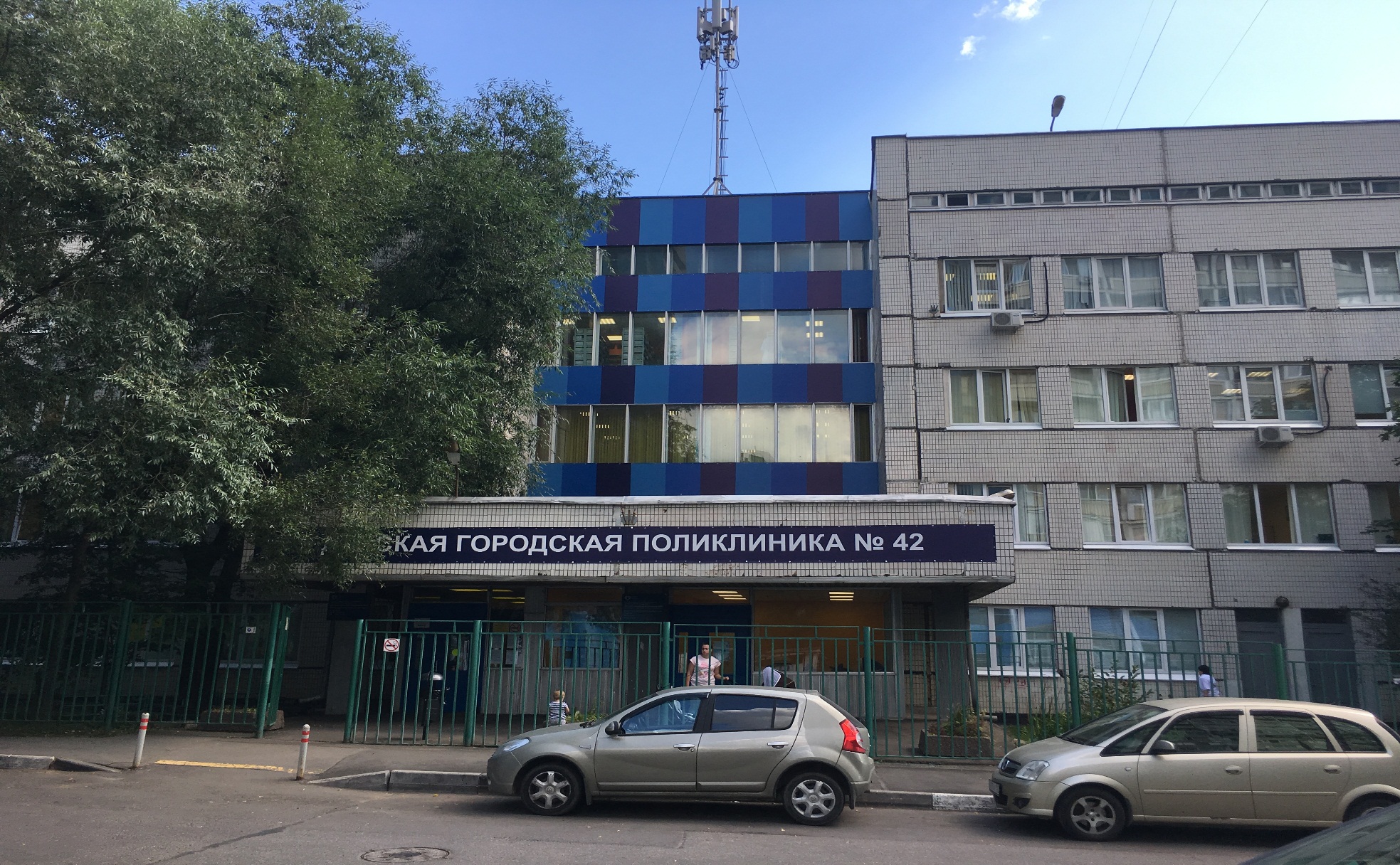 Укомплектованность кадрами
Возрастной состав: до 30 лет – 10%
                                  31-50 лет – 47%
                                  51-55 лет – 13%
                                  Старше 55 лет – 30%

Врачи:
КМН – 7
Заслуженный врач – 1
Высшая квалификационная категория – 24
Первая квалификационная категория – 6
Вторая квалификационная категория – 3
 
Средний медицинский персонал:
Высшая квалификационная категория – 45
Первая квалификационная категория – 3
Вторая квалификационная категория – 1
Средняя заработная плата сотрудников
Обучение врачей-педиатров
Чек-лист алгоритм приема врача-педиатра
Установление контакта
1 Установление визуального контакта, приветствие, обращение по имени-отчеству
2 Открытие приема в ЕМИАС
Сбор информации
3 Сбор основных и дополнительных жалоб
4 Сбор информации по течению заболевания и динамике общего состояния
5 Изучение дневника пациента, отражающего динамику показателей - АД, температура тела, пульса (в случае, если ранее было рекомендовано ведение дневника)
6 Интерпретация результатов анализов и исследований, проведенных с момента первого приема:
• Показатели в норме.
• Отклоняющиеся показатели ( разъяснение причин и тактики дальнейших действий)
7 Внесение информации в иЭМК (при обращении пациента - установление визуального контакта при ответе на вопрос)
Осмотр
8 Обработка рук (мытье рук с мылом в раковине / обработка рук дезинфицирующим средством)
9 Проведение физикального осмотра пациента:
• Измерить АД.
• Осмотреть кожные покровы.
• Провести аускультацию легких и сердца.
• Провести пальпацию живота.
• Проверить наличие «симптома поколачивания».
• Провести пальпацию голеней и стоп на предмет наличия отеков.
• По показаниям провести дополнительный осмотр
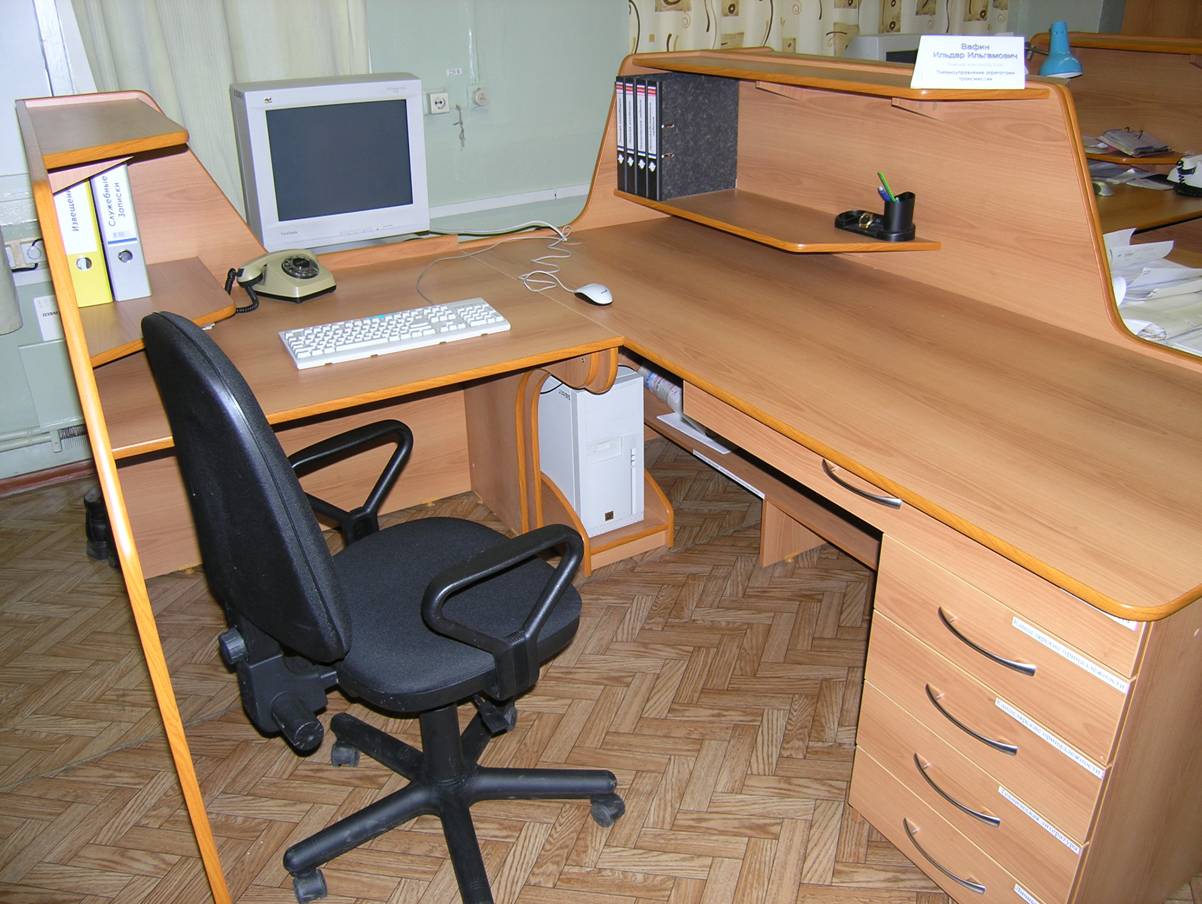 Программа 5С
Алгоритм приема
врача 
Эффективные
коммуникации
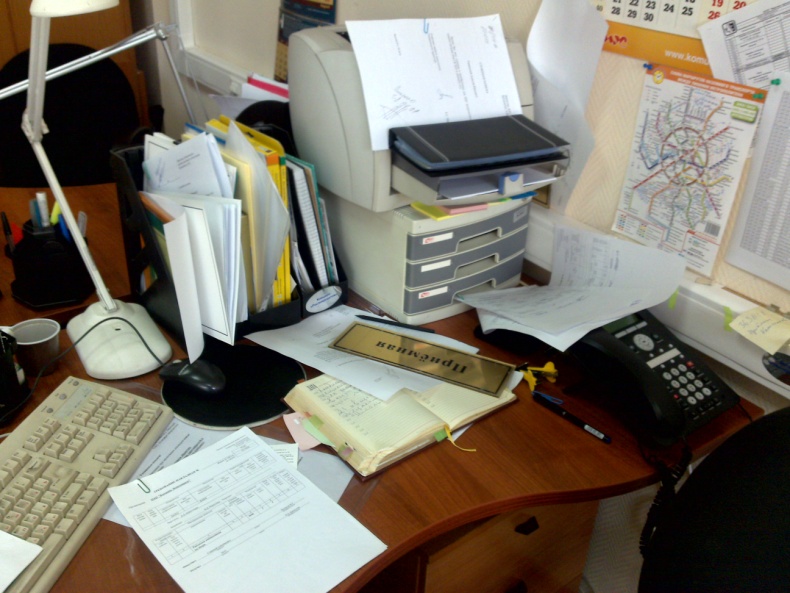 Проект «школа профессионального роста»
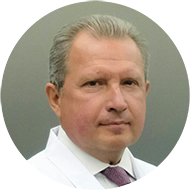 «Требования в Москве к профессиональному уровню врачей очень высокие. А молодые специалисты, которые вчера были студентами, приходят в наши лечебные учреждения, не имея достаточных практических навыков. Мы решили это исправить и создали «Школу профессионального роста», которая дает возможность участнику проекта стать настоящим профессионалом с первого дня работы в московском здравоохранении.»
Хрипун Алексей ИвановичМинистр Правительства Москвы, руководитель Департамента здравоохранения города Москвы
Пилотный Проект: автоматизированный контроль Мсп «московский стандарт поликлиники»
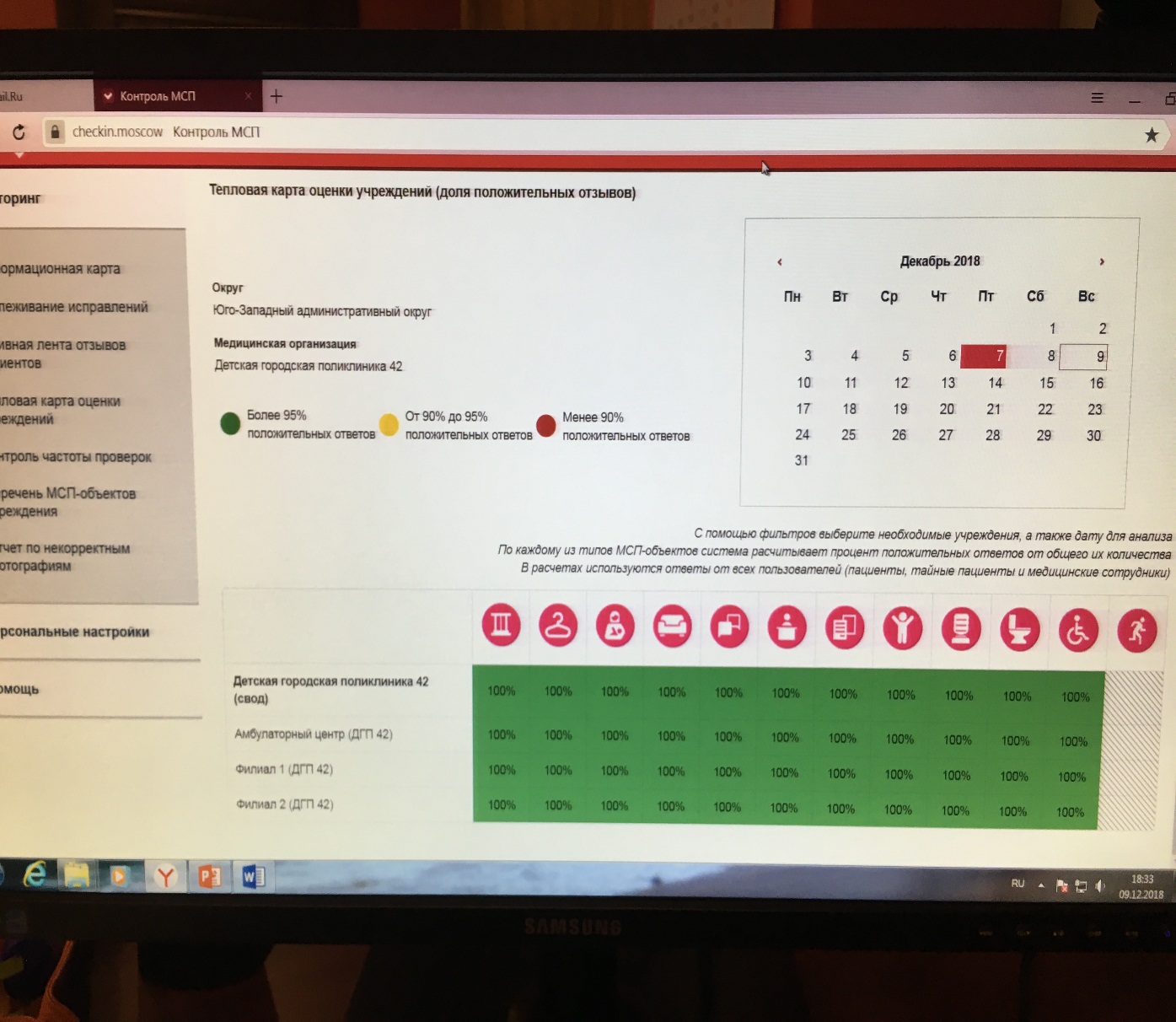 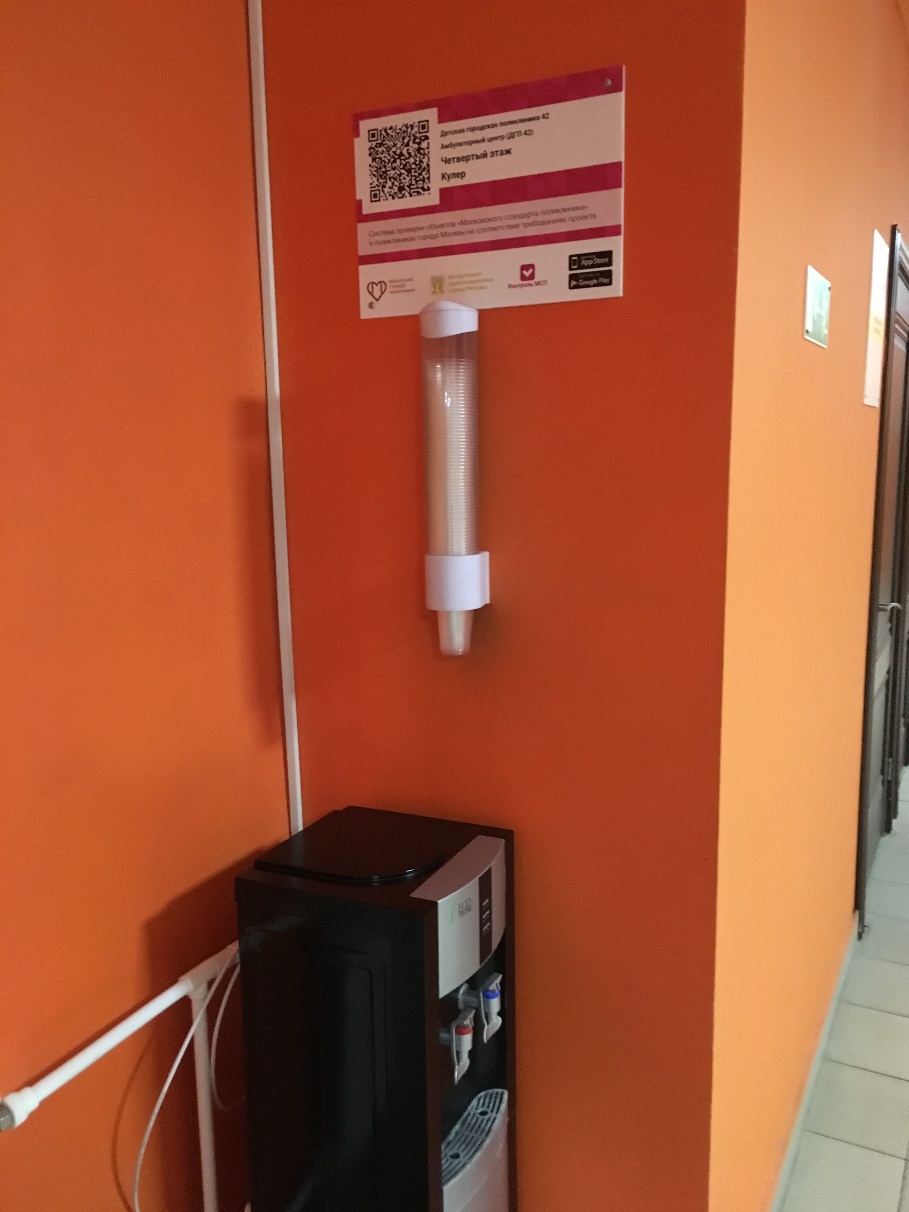 В целях повышения эффективности деятельности медицинской организации, повышения уровня удовлетворенности пациентов при оказании медицинской помощи
ЕДИНЫЙ КОЛЛ-ЦЕНТР(ВЫЗОВ ВРАЧА НА ДОМ, СПРАВОЧНАЯ СЛУЖБА)8(499) 638-30-42
Эффект 

Для пациента 
• Снижение времени дозвона до службы вызова на дом в 2 раза 
• Сокращение времени до прихода педиатра на 10-15 мин на вызов 
Для врача 
• Уменьшение бумажной работы 
• Передача вызова врачу происходит автоматически 
Для поликлиник и города 
• Рост производительности труда диспетчеров в 2 раза 
• Высвобождение 6% времени педиатров и до 25% времени диспетчера
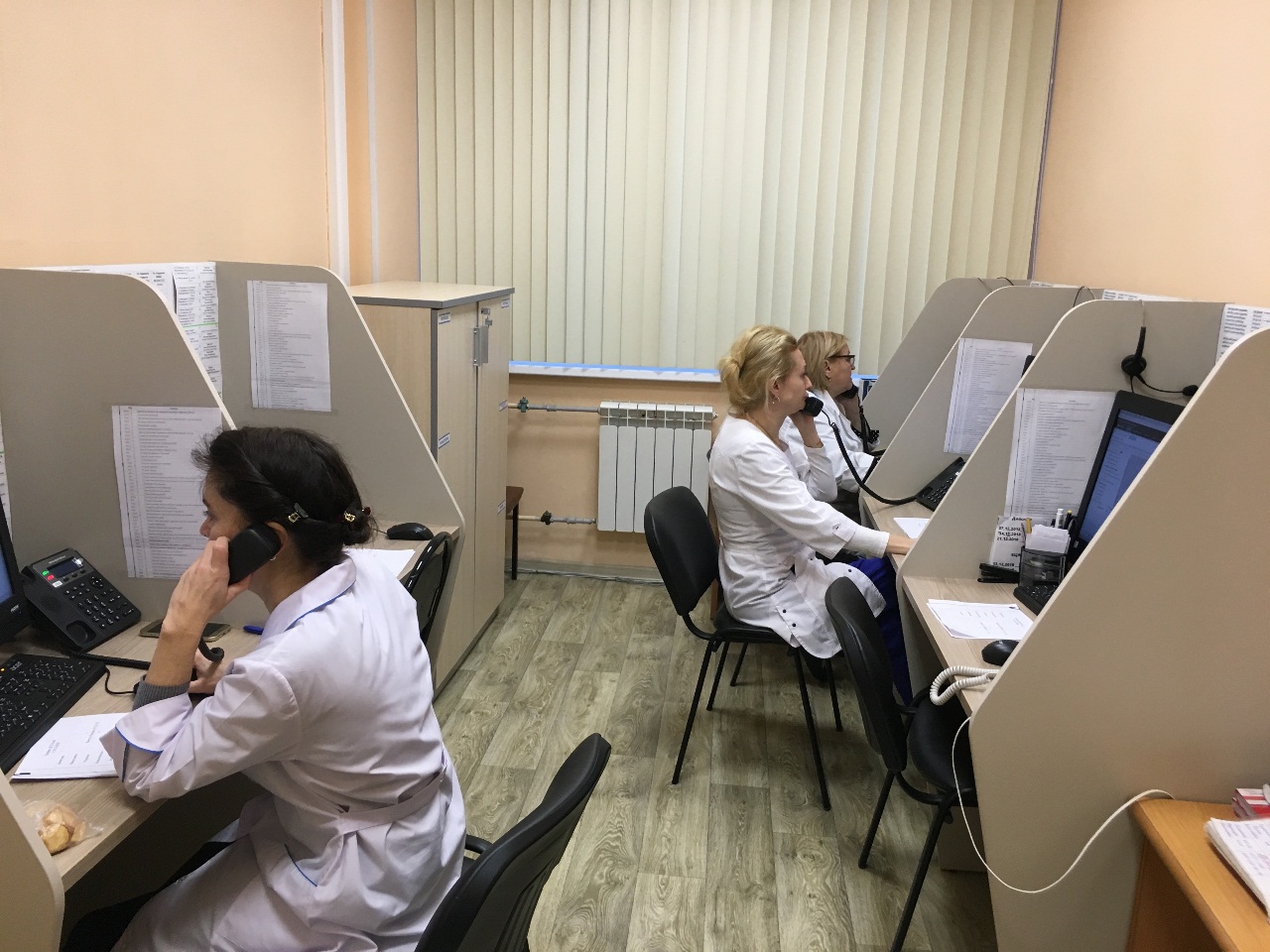 Школы здоровья "Помоги своему ребёнку"
Поликлиникой совместно с Научно-Образовательным Центром "Неотложные состояния в педиатрии" Российского национального исследовательского медицинского университета им. Н.И. Пирогова для родителей разработан и проводится цикл образовательных семинаров в рамках Школы здоровья "Помоги своему ребёнку", на которых они обучаются теоретическим и практическим навыкам оказания первой доврачебной помощи при различных неотложных состояниях с использованием муляжей.
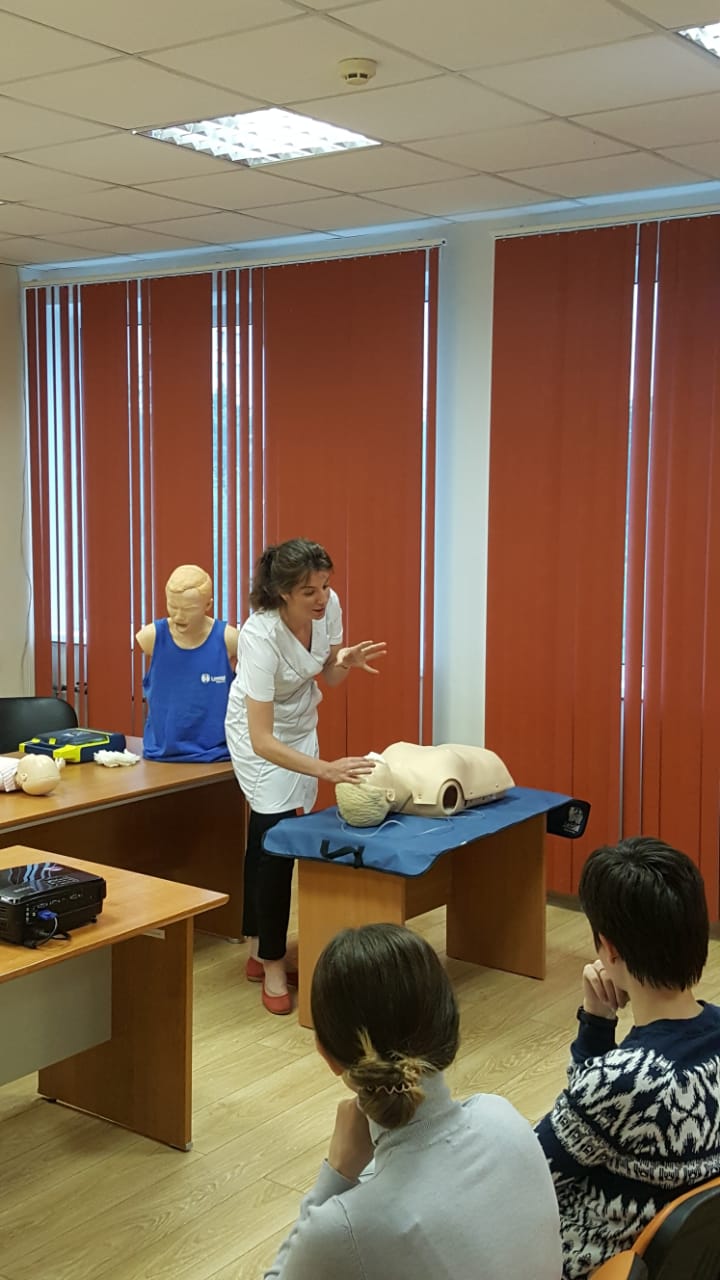 Школы здоровья "Помоги своему ребёнку"
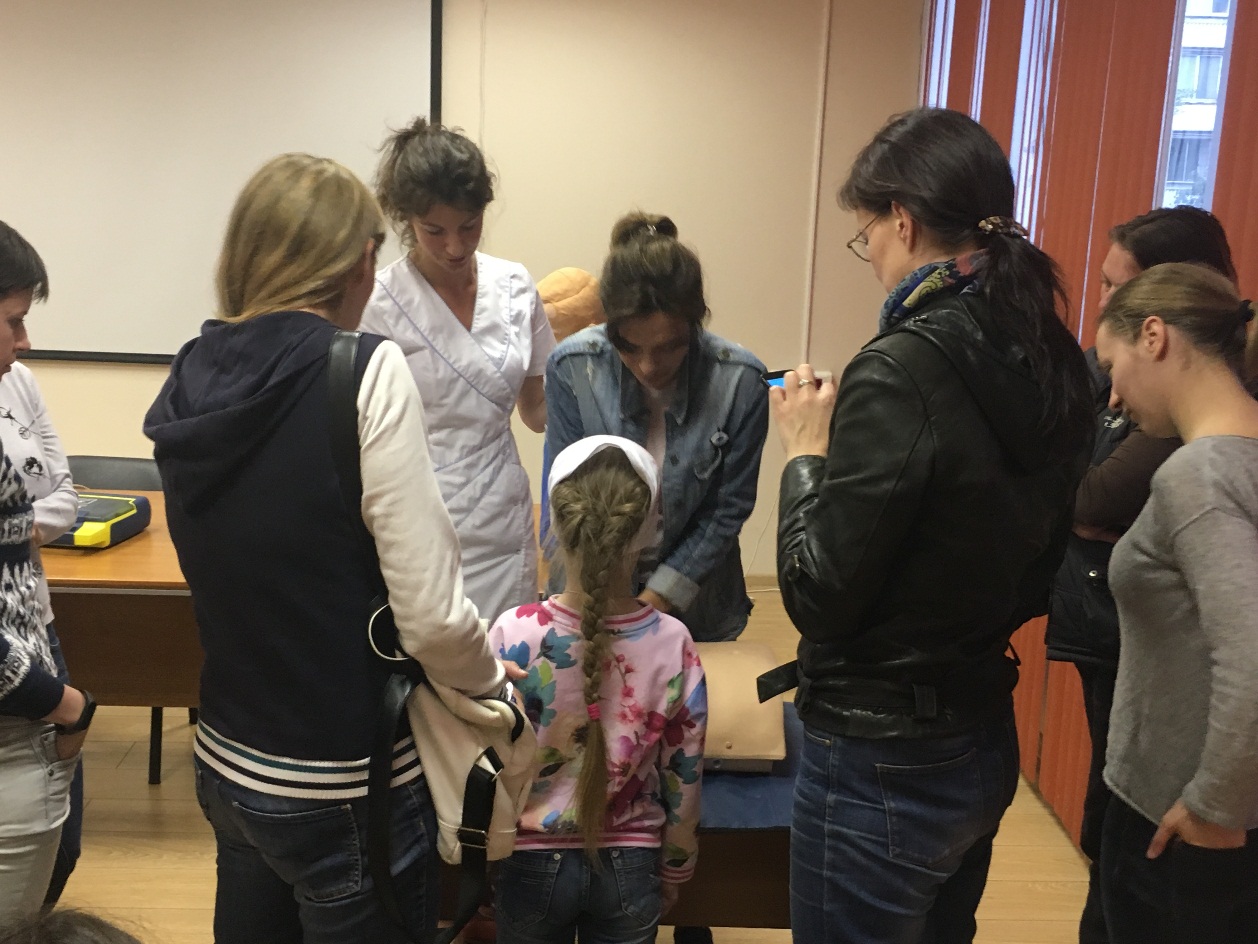 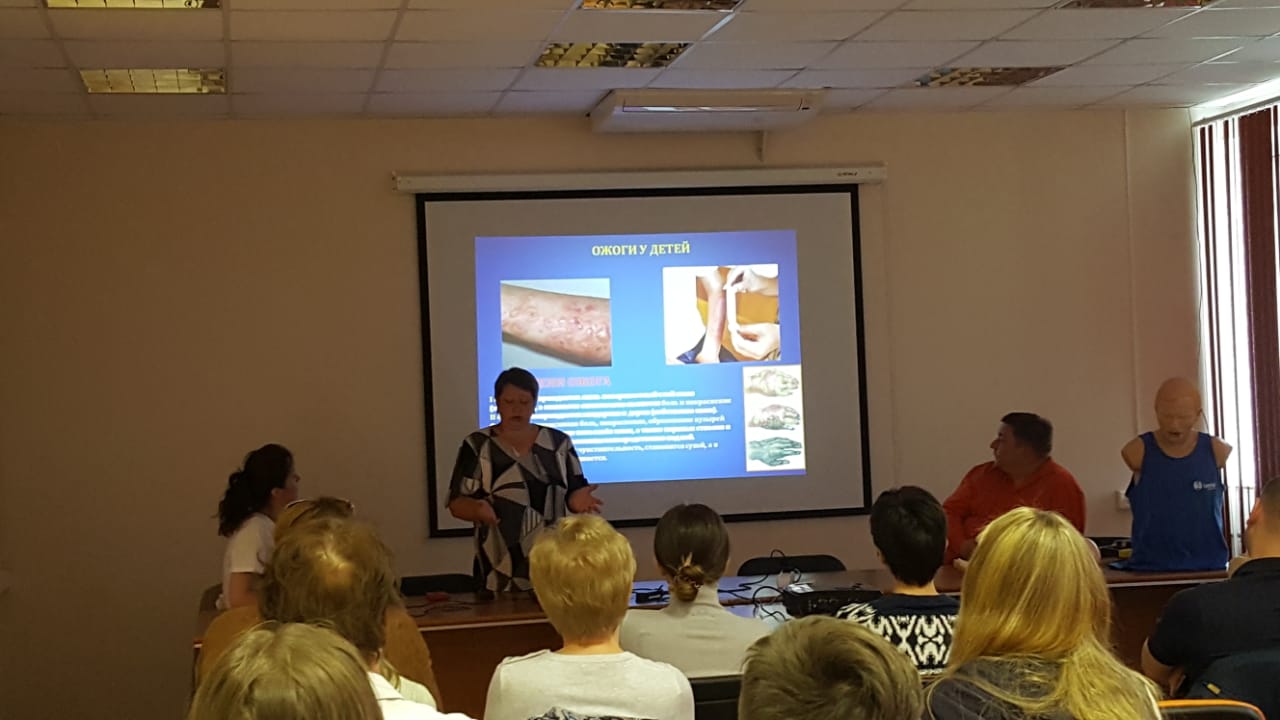 НАШИ ДОСТИЖЕНИЯ В 2018 ГОДУ
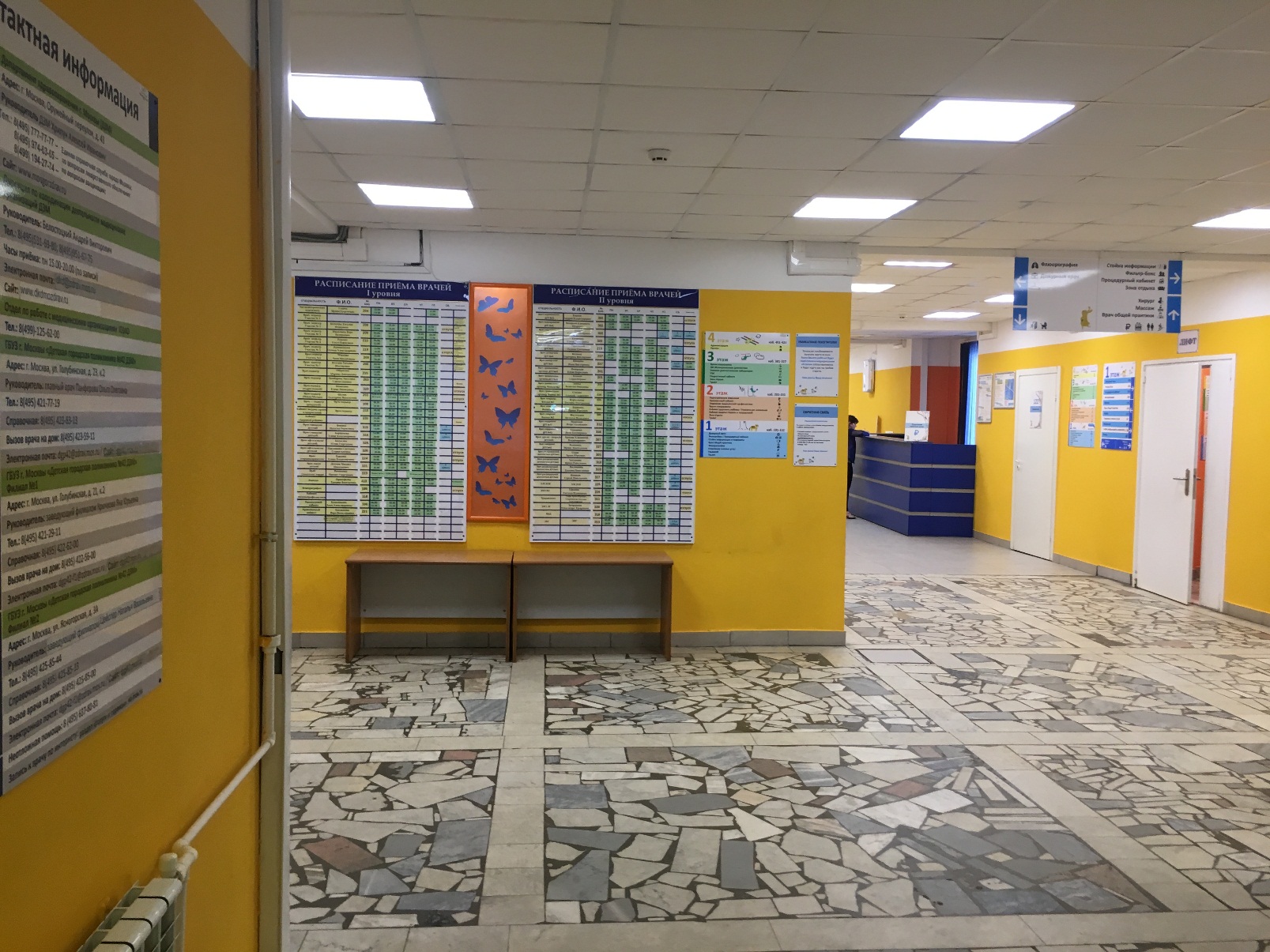 Детская городская поликлиника № 42 стала получателем гранта Правительства Москвы (18 млн. руб.) в категории «Лучшая детская поликлиника для детского населения по интегральному рейтингу Московского стандарта поликлиники» за 2017 год.
НАШИ ДОСТИЖЕНИЯ В 2018 ГОДУ
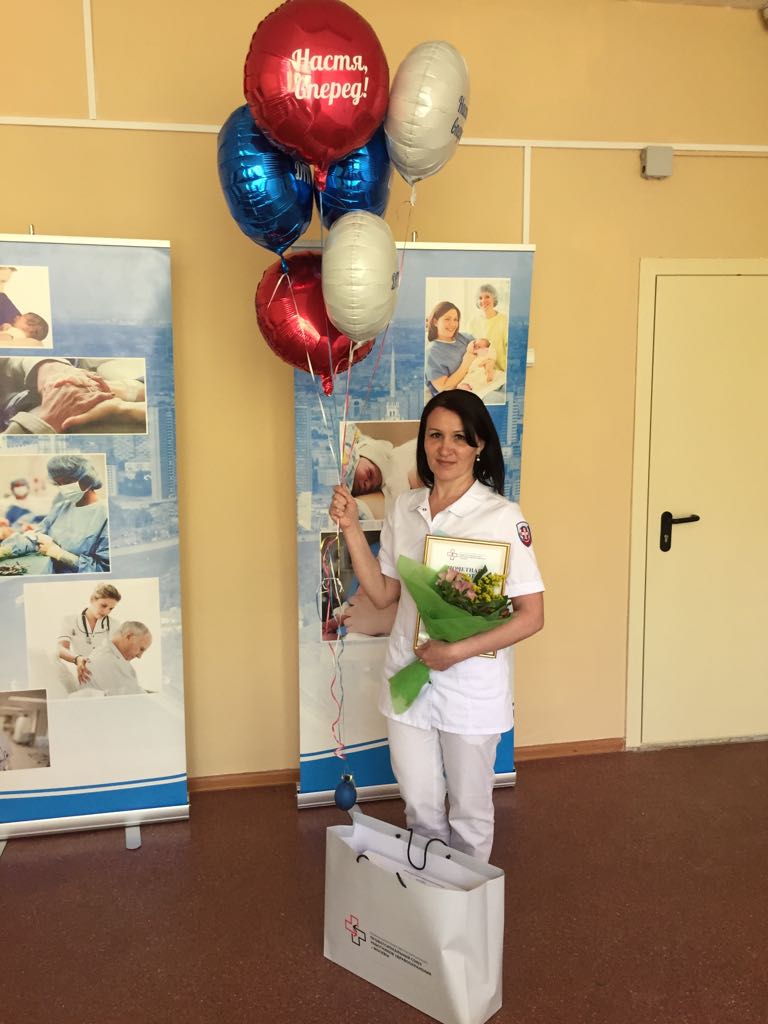 Медицинская сестра хирургического кабинета Филиппова Анастасия Юрьевна в 2018 году стала победителем II этапа в номинации «Лучшая медицинская сестра педиатрическая» и заняла призовое третье место в финале городского конкурса профессионального мастерства «Лучшая медицинская сестра»
НАШИ ДОСТИЖЕНИЯ В 2018 ГОДУ
Медицинская сестра отделения функциональной диагностики ДГП № 42, Ольденбургер Светлана Александровна, в 2018 году стала победителем конкурса на лучшую статью на тему «Сестринские инновации в современных условиях развития системы здравоохранения» в номинации «Лучшая научная статья».
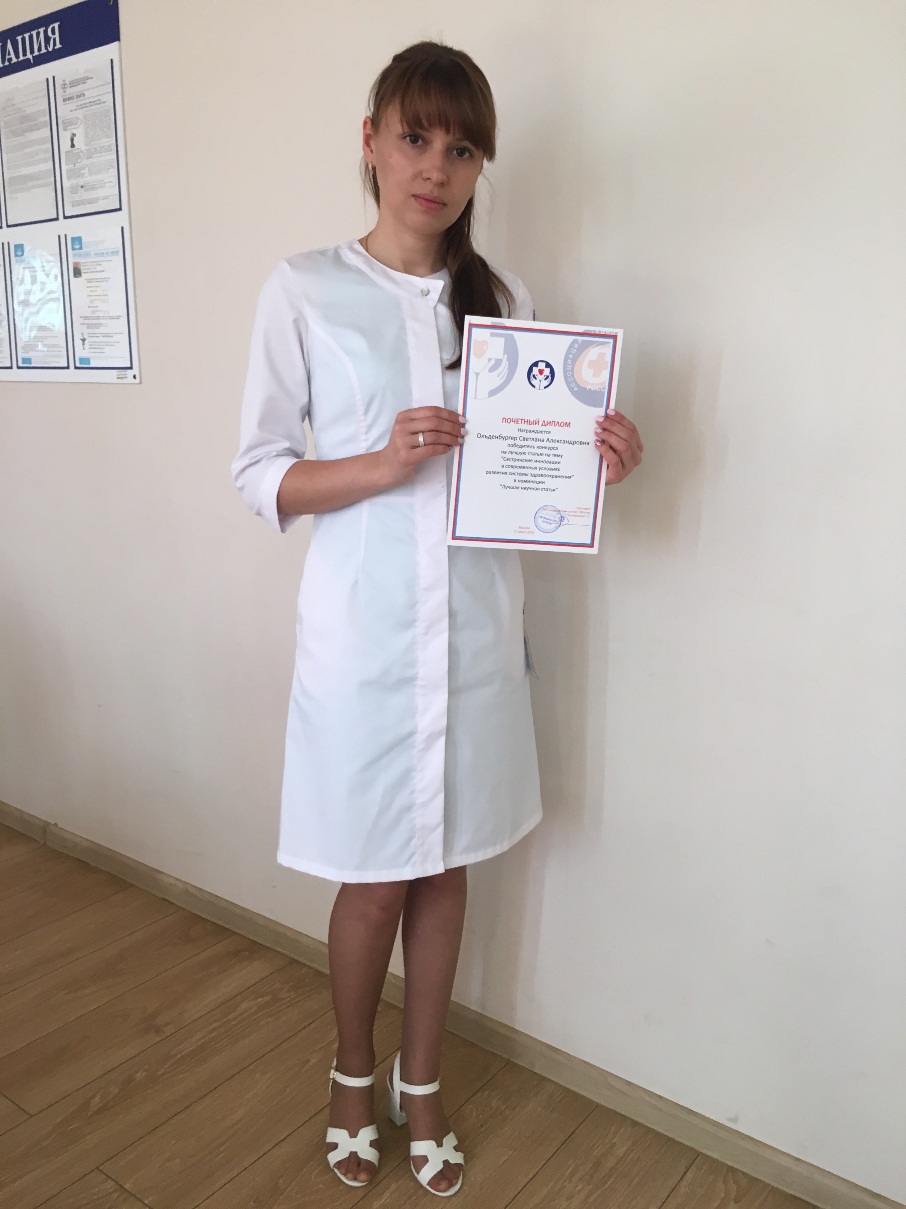 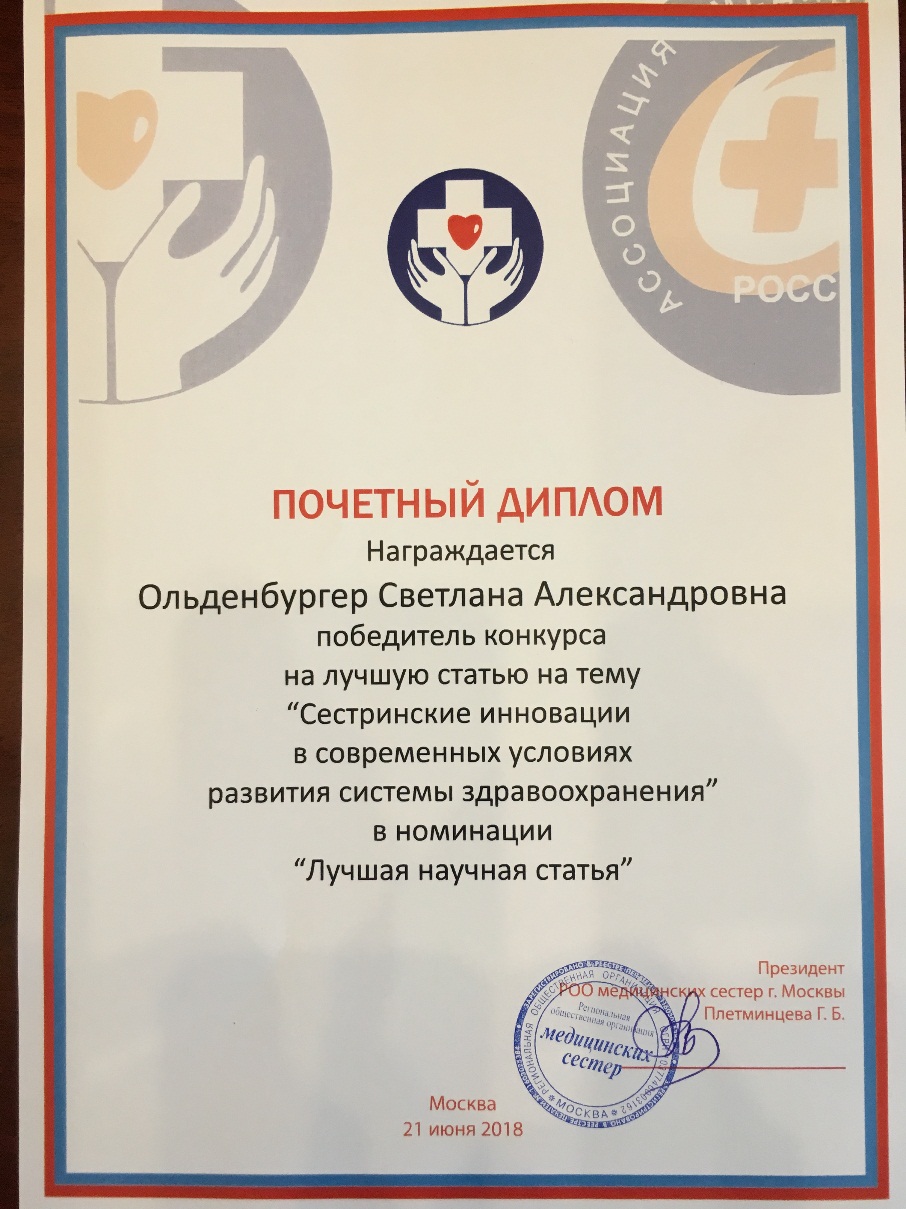 НАШИ ДОСТИЖЕНИЯ В 2018 ГОДУ
Команда ДГП 42 впервые приняла участие в Спартакиаде, проводимой Департаментом здравоохранения города Москвы в рамках конкурса «Формула жизни»
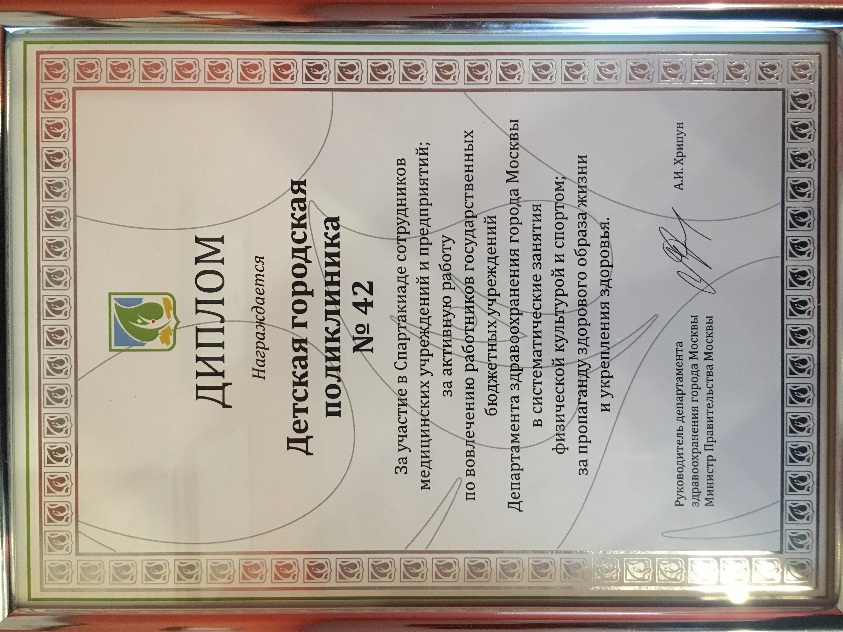 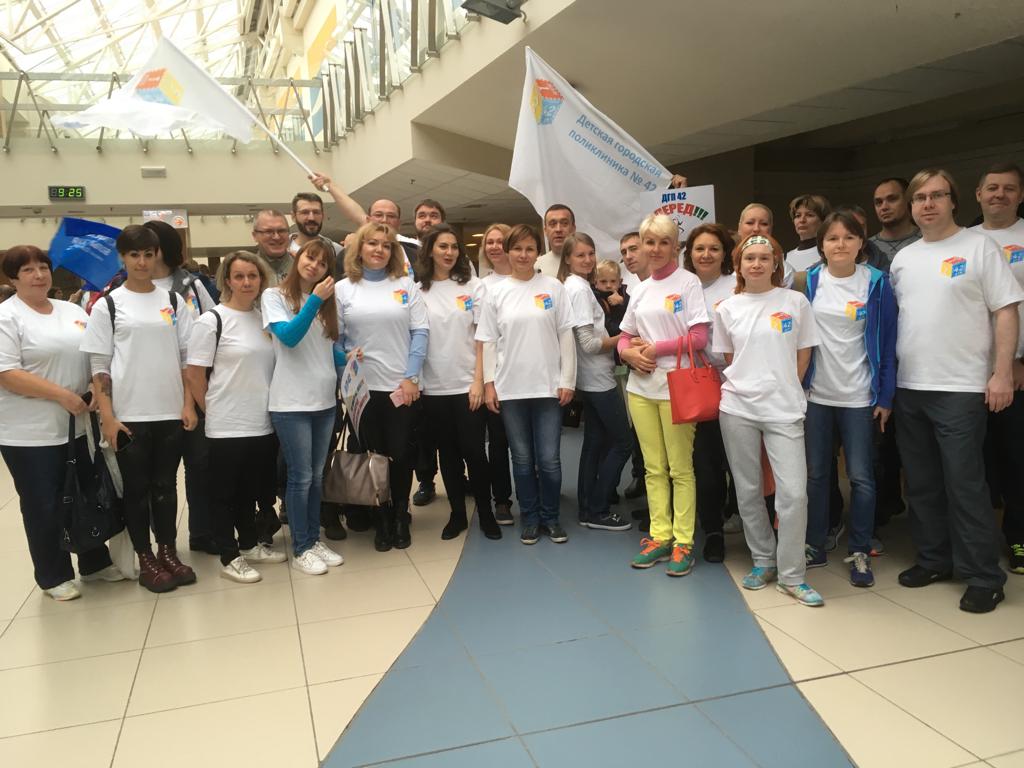 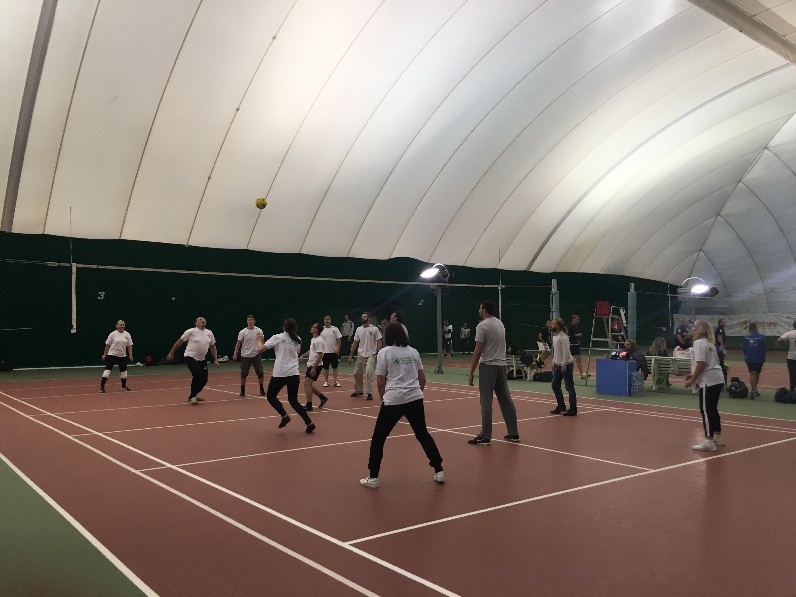 НАШИ ДОСТИЖЕНИЯ В 2018 ГОДУ
На открытии IV Московского городского съезда педиатров, проходившем 17.10.2018 года, награждены врач-педиатр ДГП 42 Филиппова Елена Витальевна и медицинская сестра ДГП 42 Соркина Иннесса Анатольевна, признанные лучшим врачом-педиатром отделения медицинской профилактики 2018 и лучшей медицинской сестрой отделения медицинской профилактики 2018 в ЮЗАО.
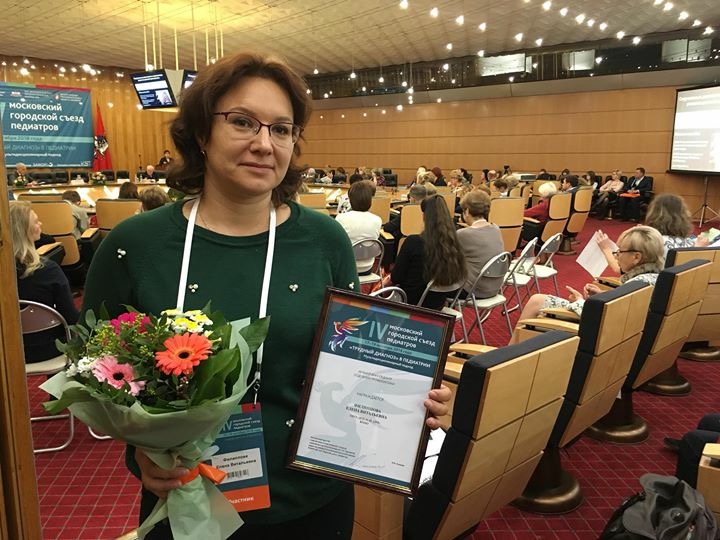 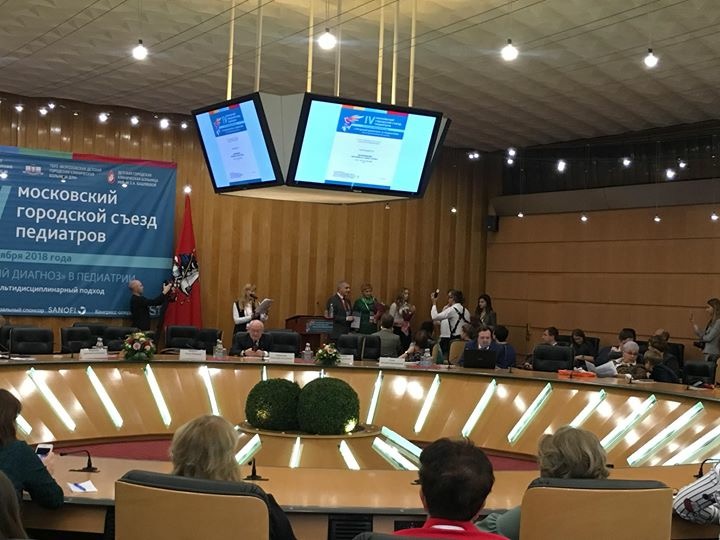 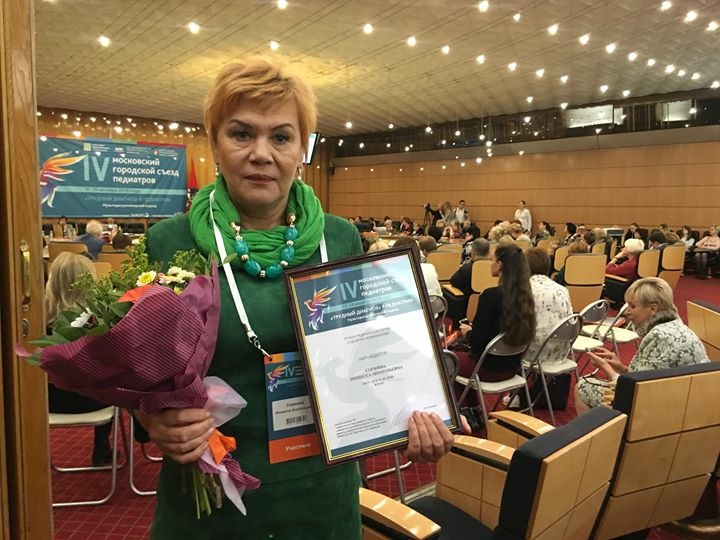 НАШИ ДОСТИЖЕНИЯ В 2018 ГОДУ
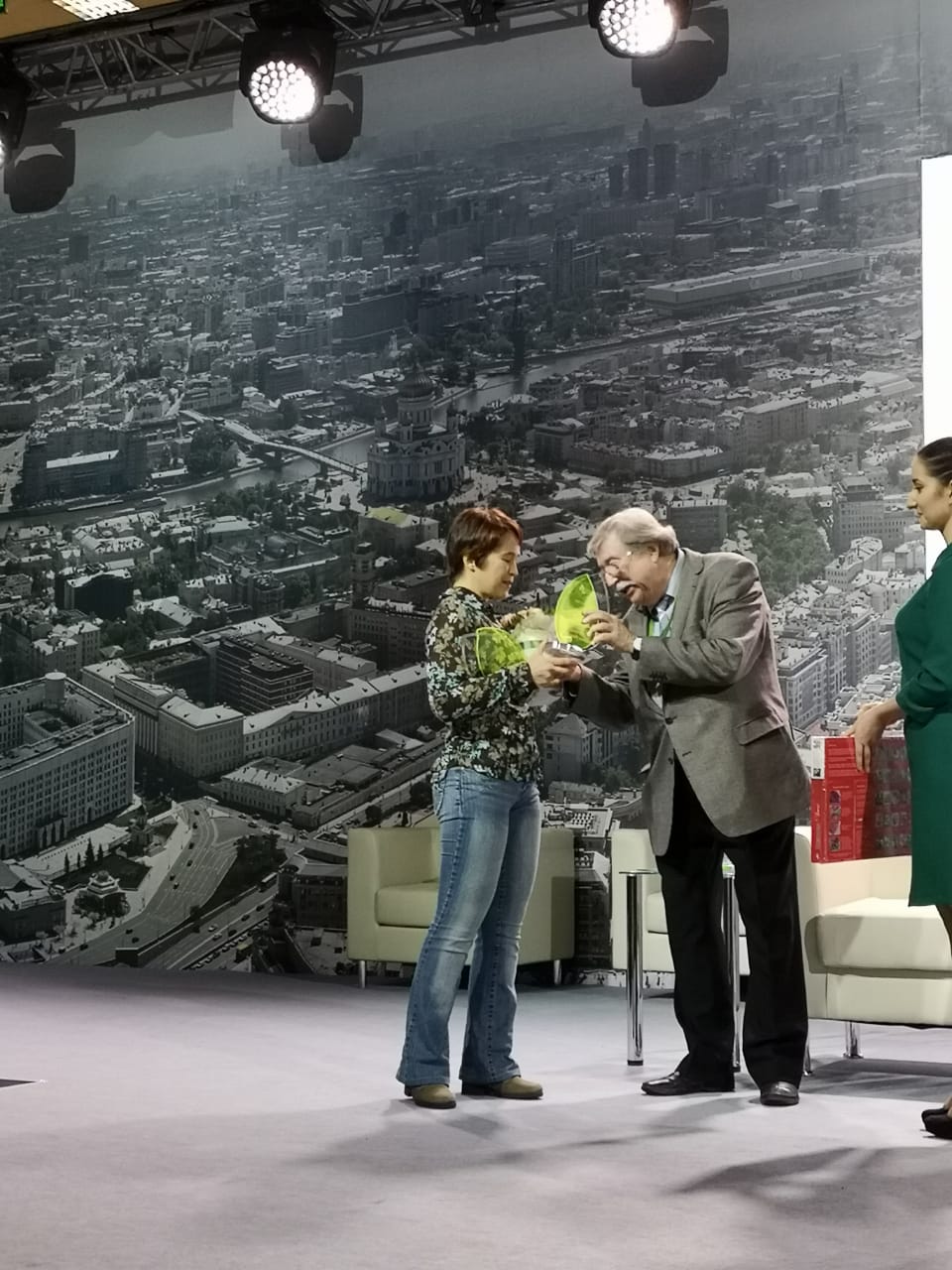 06.12.2018 на торжественном закрытии XVII Ассамблеи Здоровье Москвы состоялось награждение победителей конкурса «Палитра Врача», проводимого в рамках Московского фестиваля «Формула жизни». 
Участковая медицинская сестра ДГП № 42 Орехова Татьяна Николаевна стала призером двух номинаций: «Есть такая профессия…» и «Моя любимая поликлиника».
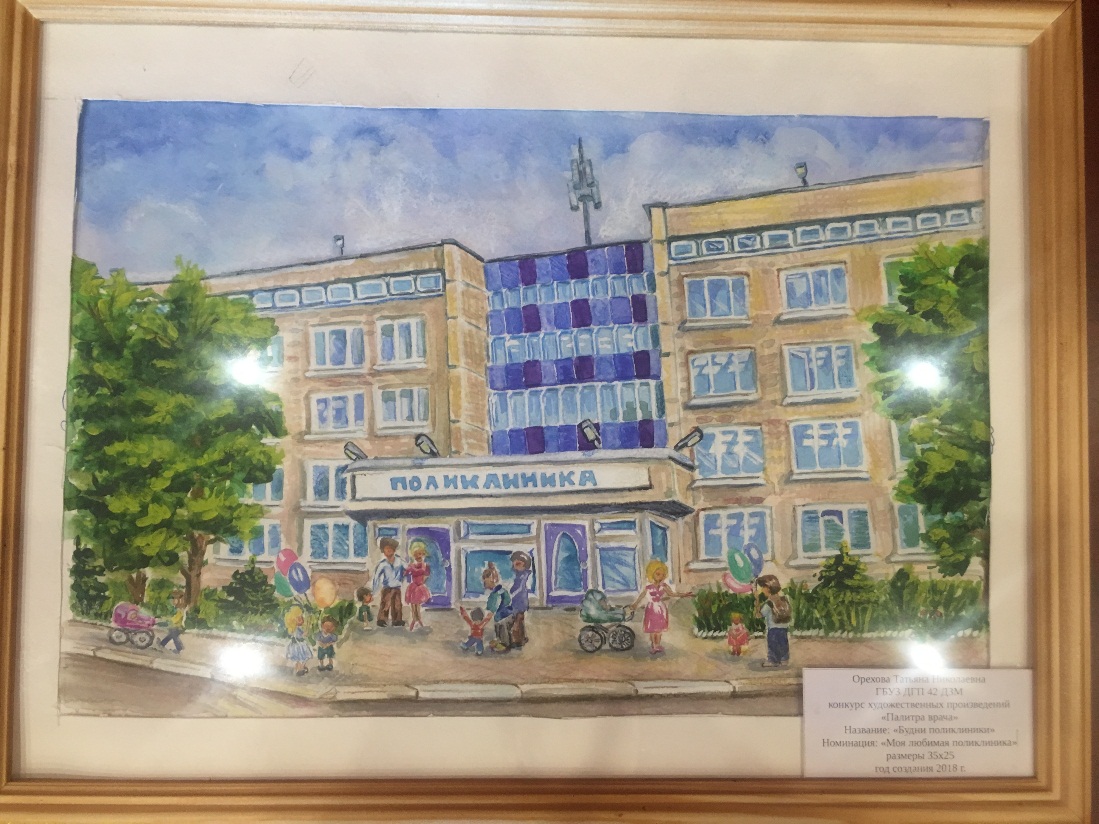 Детская городская поликлиника № 42
Спасибо за внимание!